Διερεύνησηυπογοναδισμού
Νεοκλής Α. Γεωργόπουλος
Ενδοκρινολόγος
Διερεύνηση υπογοναδισμού
Πρώτο βήμα
Εκτίμηση δευτερογενών χαρακτήρων του φύλου
ΟΧΙ
ΝΑΙ
Τεστοστερόνη, FSH, TSH, PRL
Διερεύνηση υπογοναδισμού
Δεύτερο βήμα
βHCG, FSH, TSH, PRL
FSH
FSH
FSH
U/S
Καρυότυπος
GnRH test
Διερεύνηση υπογοναδισμού
Τρίτο βήμα
FSH
Παθολογικό
GnRH test
Φυσιολογικό
ή τύπου FSH
Υποθαλάμο-υποφυσιακή ανεπάρκεια
Καθυστέρηση ενήβωσης
Υποθάλαμος
Φλοιός
Υπόφυση
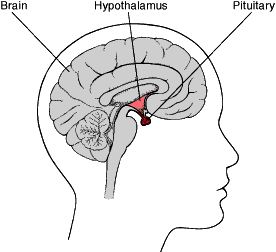 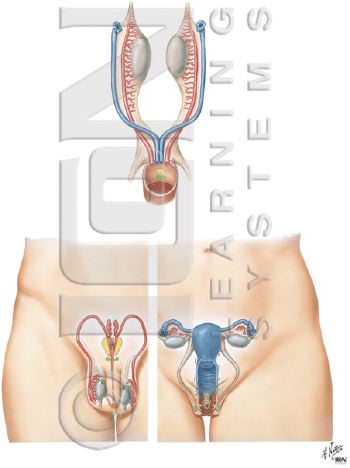 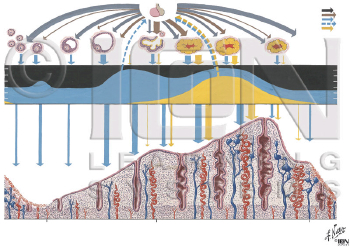 FSH, LH
Μήτρα

Ωοθήκες

Κόλπος
E2
Προγεστερόνη
Εμμηνορρυσία
Βασικά διαγνωστικά βήματα στη προσέγγιση 
γυναίκας με υπογονιμότητα
Ιστορικό 
Οικογενειακό ιστορικό καθυστέρησης ενήβωσης
Γενική υγεία και σωματική ανάπτυξη
Φάρμακα 
Stress, απώλεια βάρους, πρωταθλητισμός
Ιστορικό χειρουργείου μήτρας
Συμπτώματα άλλων υποθαλαμο-υποφυσιακών νοσημάτων
2.   Φυσική εξέταση 
Εκτίμηση δευτερογενών χαρακτήρων του φύλου 
Εκτίμηση των έξω γεννητικών οργάνων   
Αναζήτηση χαρακτηριστικών σ. Turner
Αναζήτηση κλινικών εκδηλώσεων υπερανδρογονισμού
Γαλακτόρροια
Διερεύνηση αμηνόρροιας
Πρωτοπαθής αμηνόρροια
Πρώτο βήμα
Εκτίμηση δευτερογενών χαρακτήρων του φύλου
ΟΧΙ
ΝΑΙ
FSH, TSH, PRL
Διερεύνηση αμηνόρροιας
FSH, TSH, PRL
(3η ημέρα)
Προγεστερόνη (18η-21 ημέρα)
Υψηλή TSH
Υψηλή PRL
Υποθυρεοειδισμός
Υπερπρολακτιναιμία
Πρωτοπαθής αμηνόρροια
Δεύτερο βήμα
FSH, TSH, PRL
FSH
FSH
FSH
U/S
Καρυότυπος
GnRH test
Πρωτοπαθής αμηνόρροια
Τρίτο βήμα
FSH
Καρυότυπος
Παθολογικός
Φυσιολογικός
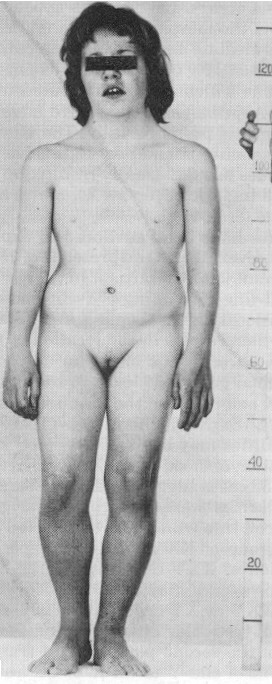 Πρώιμη ωοθηκική ανεπάρκεια
σ. Turner
Γοναδική δυσγενεσία
Μεταλλάξεις FSH-R
Αυτοάνοση
Πρωτοπαθής αμηνόρροια
Τρίτο βήμα
FSH
Απουσία μήτρας
Παρουσία μήτρας
U/S
Καρυότυπος
Ανδρογόνα
Τρίχωση εφηβαίου
Βουβωνικές μάζες
Γυναικολογική εξέταση
σ. Mayer-Rokitanski
AIS (θηλεοποιητικός όρχης)
Ανεπάρκεια 5α αναγωγάσης
Αγενεσία κόλπου
Ατρησία υμένα
Καθυστέρηση ενήβωσης
Πρωτοπαθής αμηνόρροια
Τρίτο βήμα
FSH
Παθολογικό
GnRH test
Φυσιολογικό
ή τύπου FSH
Υποθαλάμο-υποφυσιακή ανεπάρκεια
Καθυστέρηση ενήβωσης
Διερεύνηση αμηνόρροιας
FSH, Ε2 (3ηημέρα)
Προγεστερόνη (18η-21 ημέρα)
Τρίτο βήμα
FSH χαμηλή
Προγεστερόνη<10 ng/ml
Ε2<40 pg/ml
FSH φυσιολογική
Προγεστερόνη<10 ng/ml
Ε2>40 pg/ml
Group I
Group II
Υποθαλαμο-υποφυσιακή δυσλειτουργία
Υποθαλαμο-υποφυσιακή 
ανεπάρκεια
Υπερπρολακτιναιμική αμηνόρροια
Πρόκληση ΕΡ με Προγεσταγόνο 
τόσο θετική όσο και αρνητική
Αποκλεισμός υπερπρολακτιναιμίας από φάρμακα
 Αποκλεισμός υποθυρεοειδισμού
 Διερεύνηση αδενώματος της υπόφυσης
 Φαρμακευτική αγωγή